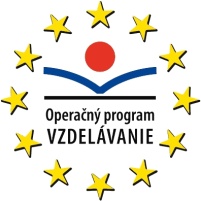 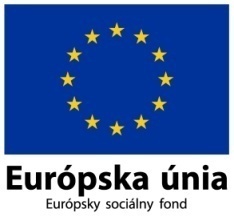 Základná škola, Slovenských dobrovoľníkov 122/7, Žilina
Vzdelanie pre lepší život
Moderné vzdelávanie pre vedomostnú spoločnosť/Projekt je spolufinancovaný zo zdrojov EÚ
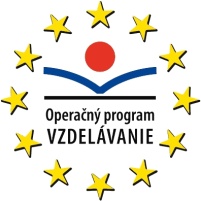 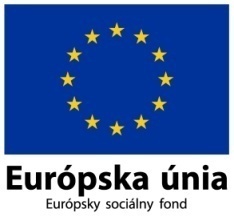 Aktivita 1.1 Moderné vyučovanie anglického jazyka na 2. stupni ZŠEXKURZIA – LONDÝN 20. 5. 2013 – 24. 5. 2013
Exkurzia bola zameraná na aktivitu 1.1 „Moderné vyučovanie anglického jazyka na 2. stupni ZŠ“. 

Úlohou tejto exkurzie bolo umožniť rozvíjanie kľúčových kompetencií žiakov, ich schopnosti komunikovať v anglickom jazyku a riešiť nové problémy spojené s pobytom v cudzine, tiež rozvíjať samostatnosť žiakov pri riešení týchto problémov a motivovať ich a podporiť v nich pozitívny vzťah k učeniu sa anglického jazyka.

Zúčastnilo sa jej 18 žiakov šiesteho ročníka a 23 žiakov piateho ročníka (spolu 41 žiakov) a 4 pedagógovia
2
Moderné vzdelávanie pre vedomostnú spoločnosť/Projekt je spolufinancovaný zo zdrojov EÚ
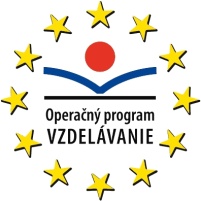 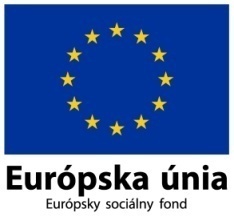 20. 5. 2013 – 21. 5. 2013tranzit Slovensko – Česko - Nemecko – Luxembursko – Belgicko – Francúzsko – Veľká Británia
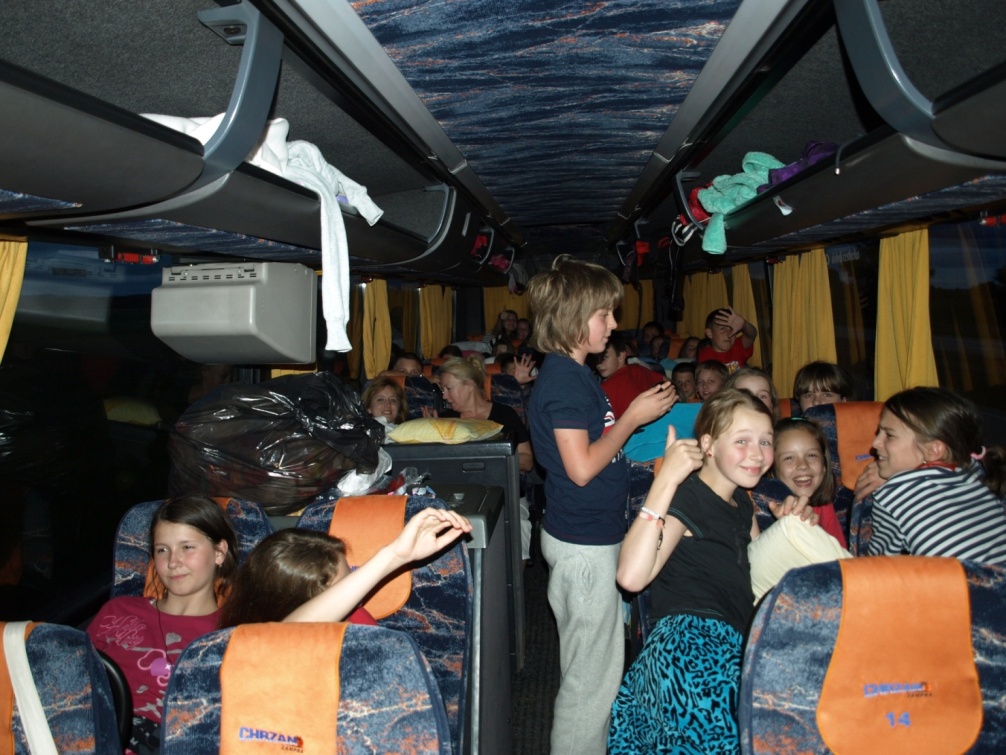 3
Moderné vzdelávanie pre vedomostnú spoločnosť/Projekt je spolufinancovaný zo zdrojov EÚ
21. 5. 2013Londýn – centrum
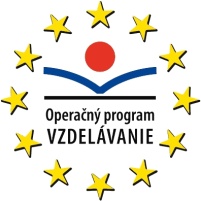 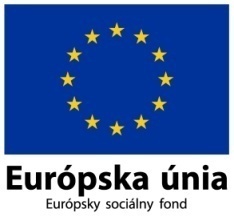 - pešia prehliadka historického centra Londýna – zameraná na tematické okruhy:  
Prázdniny: doprava a cestovanie 
Londýn a jeho pamätihodnosti
Jedlo: stravovanie

- začalo sa prehliadkou na Trafalgar square, v strede ktorého sa nachádza Nelson`s Column – pamätný stĺp postavený na počesť admirála Nelsona, ktorý zahynul v námornej bitke proti napoleónovým vojskám pri Trafalgare v roku 1805.
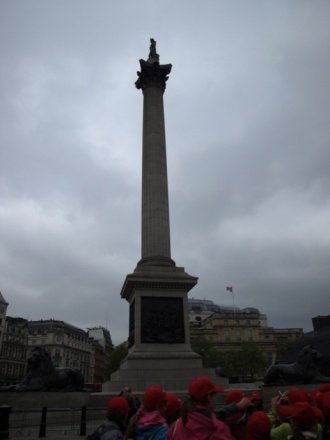 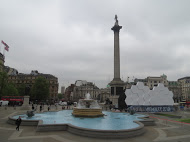 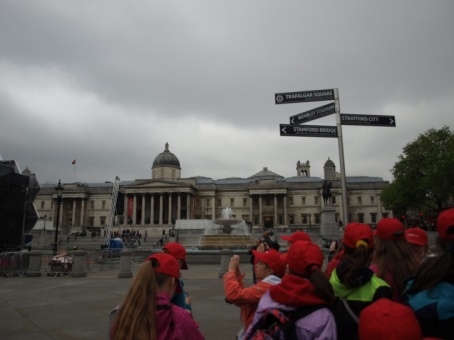 4
Moderné vzdelávanie pre vedomostnú spoločnosť/Projekt je spolufinancovaný zo zdrojov EÚ
21. 5. 2013Londýn – centrum
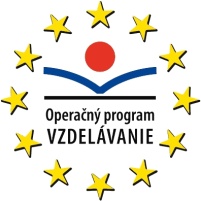 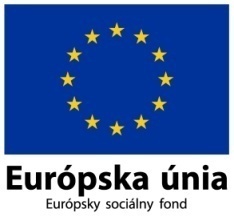 Priamo na námestí sme navštívili National Gallery so vzácnou zbierkou obrazov, ktorá patrí k najrenomovanejším umeleckým múzeám na svete. 
Galéria eviduje okolo 2000 diel. Nachádzajú sa tu výlučne obrazy, ktoré predstavujú takmer všetky európske maliarske školy počnúc 13. a končiac 20. storočím.
Pokračovali sme smerom k St. Jame`s Park jednému z najkrajších parkov v centrálnom Londýne, kde sme mali možnosť sledovať nástup kráľovskej gardy na Horse Guards Parade a ich následný presun k Buckingham Palace, ktorý je oficiálnym londýnskym sídlom britského panovníka a najväčšou kráľovskou pracovňou na svete
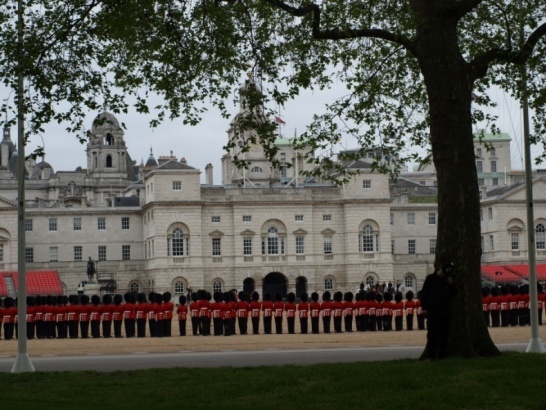 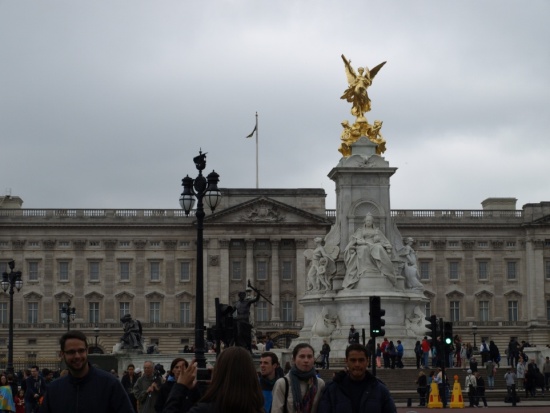 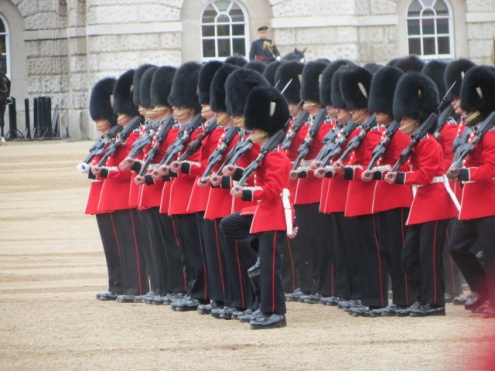 5
Moderné vzdelávanie pre vedomostnú spoločnosť/Projekt je spolufinancovaný zo zdrojov EÚ
21. 5. 2013Londýn – centrum
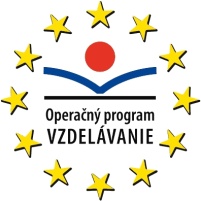 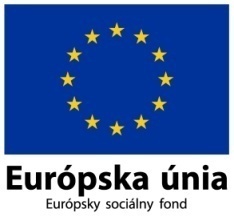 Odtiaľ sme sa presunuli do Green Park – ďalší z významných Londýnskych parkov. Zastavili sme sa pri Wellington Arch – víťaznom oblúku postavenom okolo roku 1828 ako spomienka na víťazstvá Britov v napoleónskych vojnách, ktorý je tie ž vstupnou bránou do najväčšieho z londýnskych parkov – Hyde Park.
V ďalšej časti prehliadky sme navštívili časť Westminster, kde sme si pozreli exteriéry Westminster Abbey – opátstvo, ktoré je tradičným miestom korunovácií a posledného odpočinku anglických panovníkov, Houses of Parliament – budova parlamentu, ktorý sídli v pôvodnom Palace of Westminster, hlavnou atrakciou tejto časti Londýna sú obrovské hodiny Big Ben
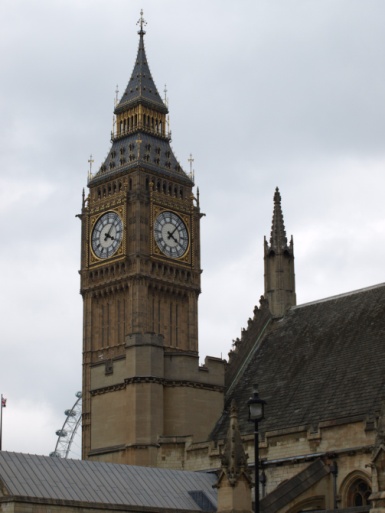 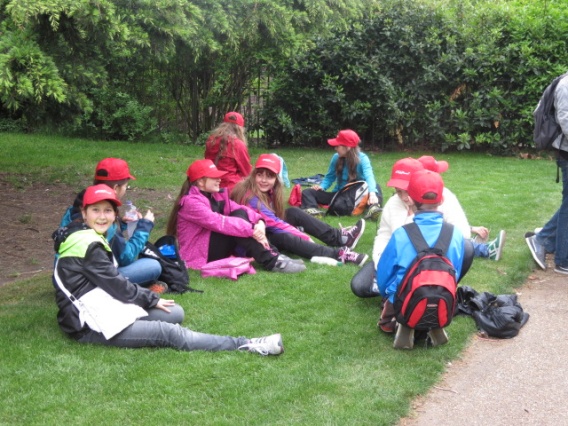 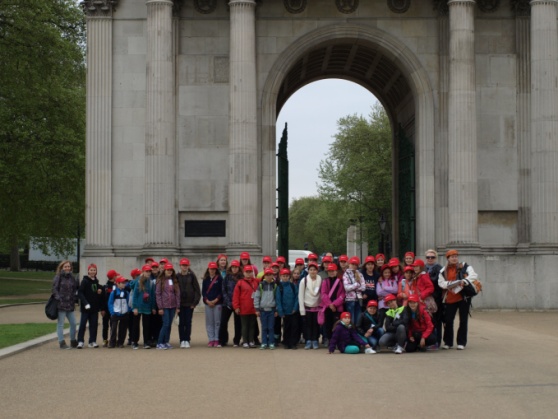 6
Moderné vzdelávanie pre vedomostnú spoločnosť/Projekt je spolufinancovaný zo zdrojov EÚ
21. 5. 2013Londýn – centrum
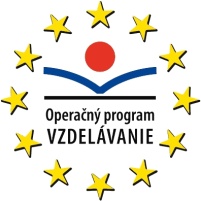 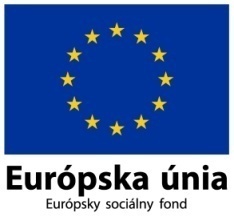 Prehliadku sme ukončili na London Eye, kde si žiaci mohli z výšky 135 metrov  znovu poprezerať všetky pamiatky, ktoré sme v ten deň navštívili.
Počas celej pešej prehliadky Londýna mali deti možnosť komunikovať v anglickom jazyku, či už pri nákupoch občerstvenia alebo suvenírov, ako aj pri rozhovoroch s okoloidúcimi.
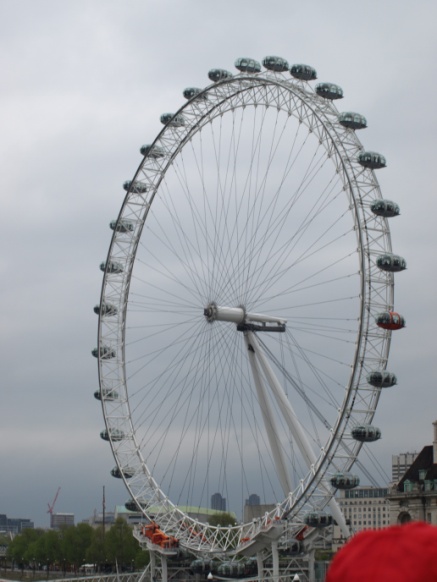 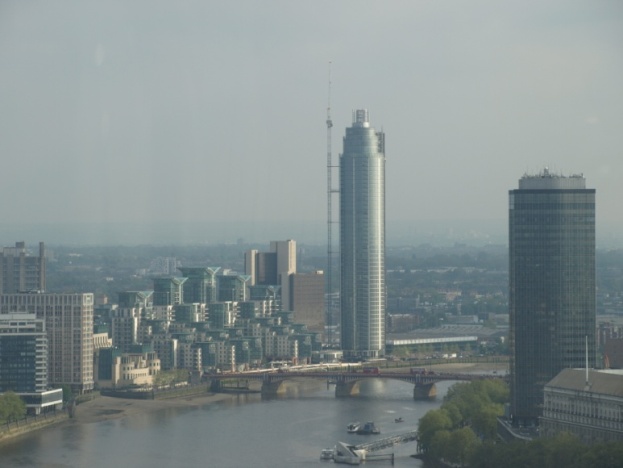 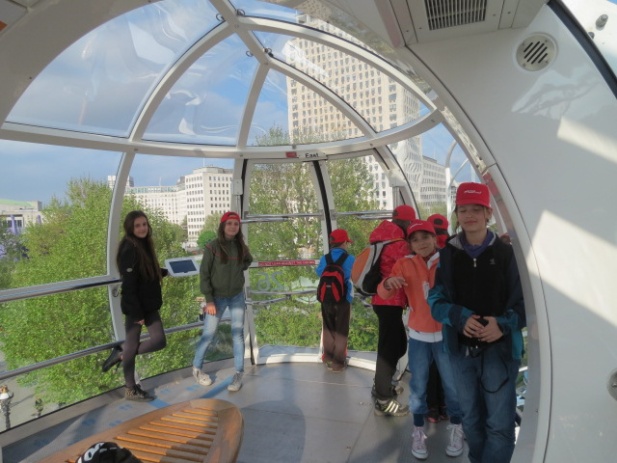 7
Moderné vzdelávanie pre vedomostnú spoločnosť/Projekt je spolufinancovaný zo zdrojov EÚ
22. 5. 2013Londýn
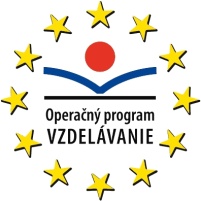 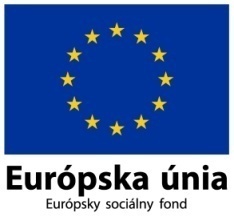 3 deň pobytu začal v Chessington Park – zábavný park, kde sa žiaci mali možnosť zotaviť po predchádzajúcom únavnom dni a znovu si zdokonaliť svoje komunikačné zručnosti v rozhovoroch s obsluhou parku ako i s návštevníkmi parku
zamerané na tematický okruh: Zábava: voľný čas
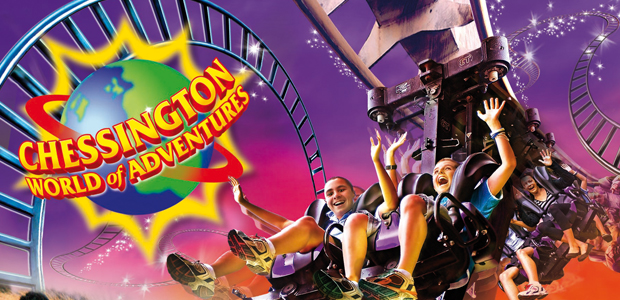 8
Moderné vzdelávanie pre vedomostnú spoločnosť/Projekt je spolufinancovaný zo zdrojov EÚ
22. 5. 2013Londýn
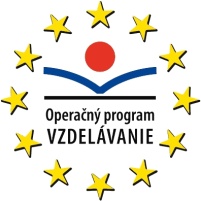 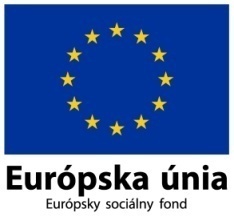 návšteva Natural History Museum – historicko-prírodovedné múzeum je svetovo uznávaným výskumným centrom špecializujúcim sa na taxonómiu, identifikáciu a konzervovanie. Niektoré zo zbierok majú nevyčísliteľnú historickú a vedeckú hodnotu, napr. exempláre, ktoré zozbieral ešte Darwin. 
múzeum je rozdelené na päť hlavných častí: botanika, entomológia, mineralógia, paleontológia a zoológia. 
nachádza sa tu viac ako 70 miliónov exponátov. Najznámejšou je asi výstava dinosaurích kostier. Jedna z nich - Dippie (105 stôp dlhá replika kostry dinosaura Diplodocus carnegii) stojí priamo v centrálnej hale. Ďalším zaujímavým exponátom je kostra veľryby. 
zamerané na tematický okruh: Zvieratá: príroda
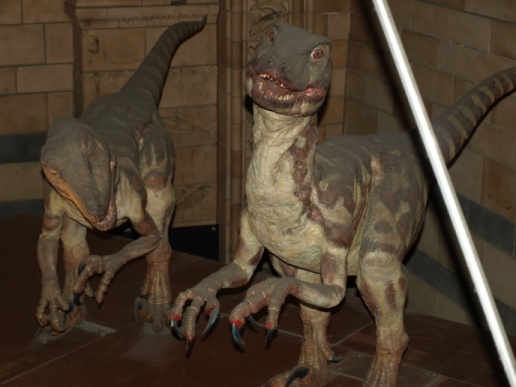 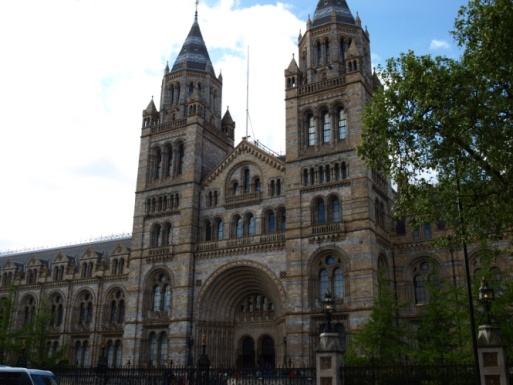 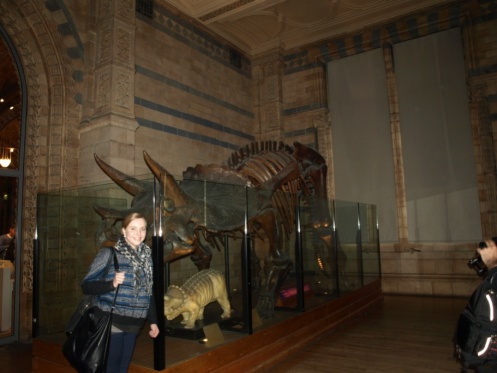 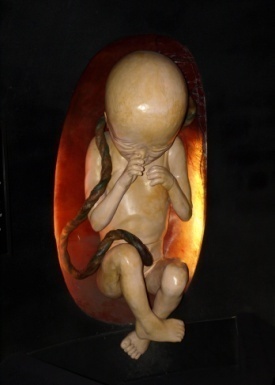 9
Moderné vzdelávanie pre vedomostnú spoločnosť/Projekt je spolufinancovaný zo zdrojov EÚ
23. 5. 2013Londýn
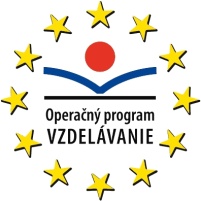 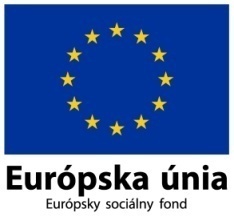 jazda miestnym autobusom – double decker
žiaci mali znova možnosť prezrieť si všetky pamiatky, ktoré sme navštívili v prvý deň exkurzie ako aj mnoho ďalších, ktoré sme nestihli, zažili cestu bežným dopravným prostriedkom, komunikovali s ostatnými cestujúcimi a riešili bežné problémy v MHD – boli požiadaní, aby uvoľnili miesto pre staršie osoby, atď.
návšteva Hyde Park a nasledovne rozchod na Oxford Street
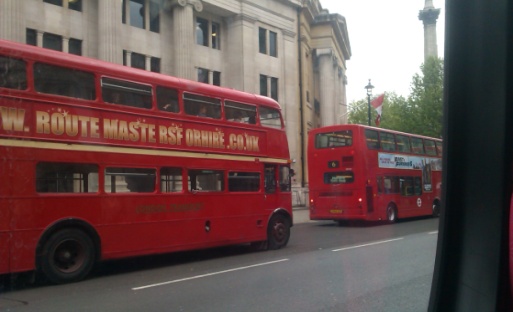 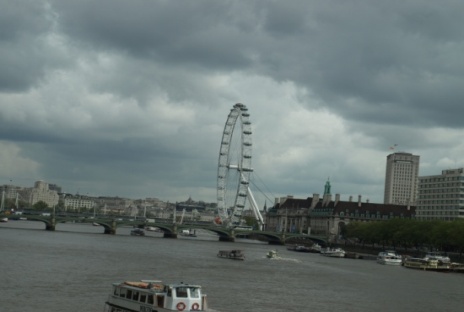 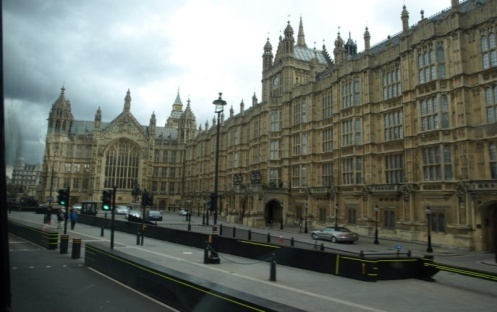 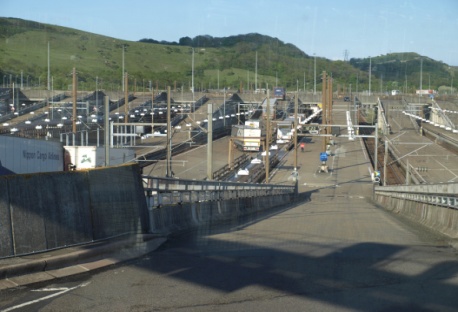 10
Moderné vzdelávanie pre vedomostnú spoločnosť/Projekt je spolufinancovaný zo zdrojov EÚ
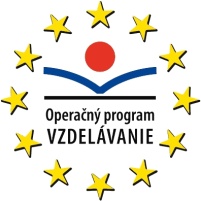 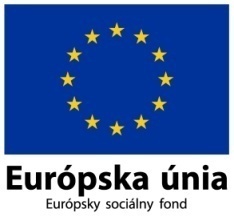 23. 5. 2013 – 24. 5. 2013tranzit Veľká Británia – Francúzsko – Belgicko – Luxembursko – Nemecko – Česko – Slovensko
Exkurzia splnila naše očakávania. Žiaci seba i vyučujúcich prekvapili svojimi schopnosťami komunikovať v anglickom jazyku, mohli si v praxi preveriť kľúčové kompetencie, ktoré získali na vyučovaní, získali nový pohľad na učenie sa angličtiny – mali možnosť využiť teoretické vedomosti v praxi. 
Počas exkurzie sa rozvíjali i medzipredmetové vzťahy (biológia, dejepis, výtvarná výchova). Žiaci spoznali kultúru, zvyky a životný štýl Britov a domov si odniesli množstvo zážitkov.
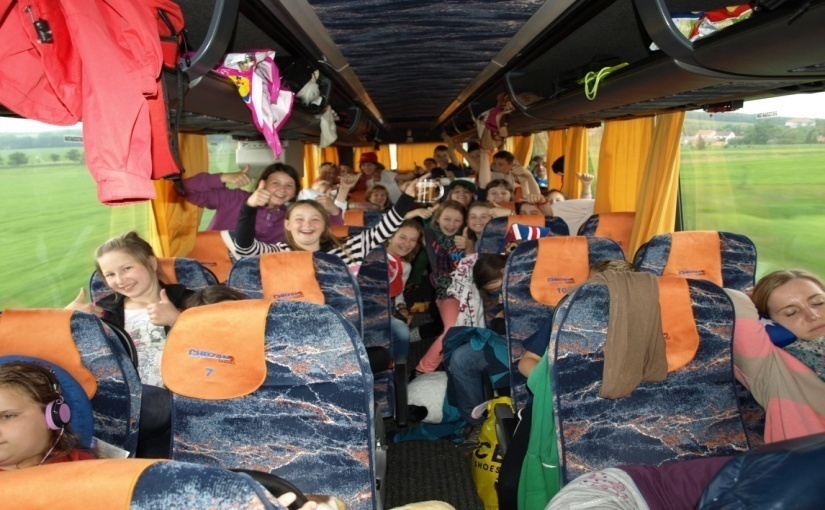 11
Moderné vzdelávanie pre vedomostnú spoločnosť/Projekt je spolufinancovaný zo zdrojov EÚ